Кредитование в рамках «Кредита Доверие» по льготной ставке 5%
- это ООО и индивидуальные предприниматели (в т.ч. ИП – главы КФХ) (за исключением сельскохозяйственных кредитных потребительских кооперативов)
Сельскохозяйственный товаропроизводитель (сельхозтоваропроизводитель)
Основные условия:   
1.  Продукт- Кредит «Доверие»
2.  Процентная ставка : Льготная = 5%, Стандартная  ставка по продукту
3.  Обеспечение : Не требуется
5.  Цели кредита: оборотные и инвестиционные цели соответствующие    
    Приказу Министерства сельского хозяйства РФ от 24.01.2017 № 24.
6.  Срок действия решения- 30 дней.
7.  Срок кредита (max): -   Оборотные цели до 1 года.
      -  Инвестиционные цели до 3-х лет.
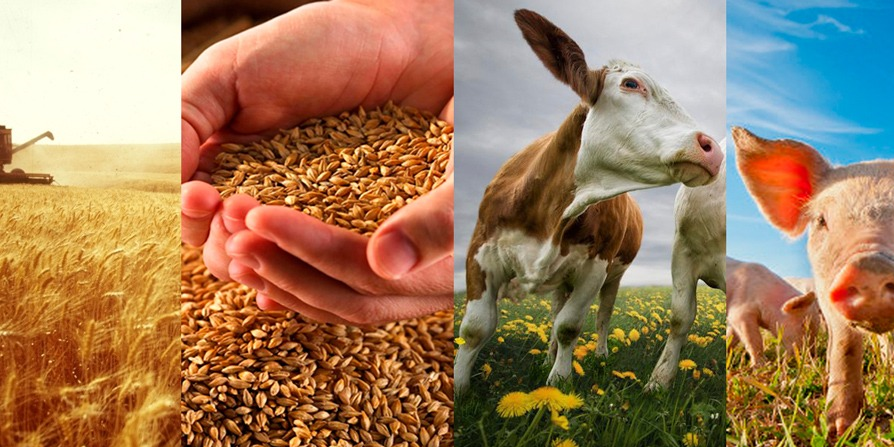